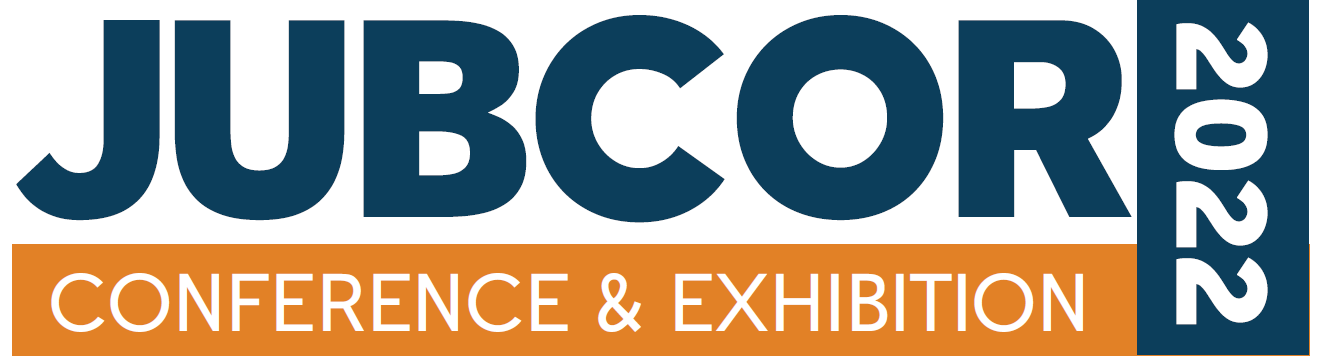 Innovative FRP Clamp For failed ductile-Iron Butterfly Valve in Sea water System

Yousif Al-Dhafeery
Static Equip. Engineer
 KEMYA-SABIC
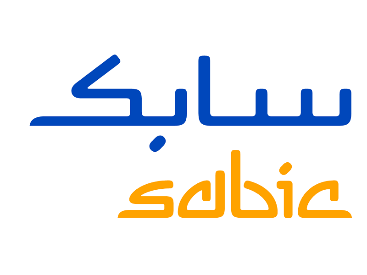 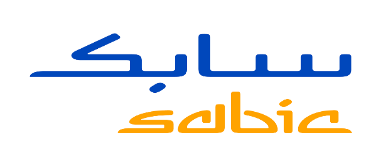 OUTLINE
BACKGROUND
BUTTERFLY VALVE FAILURE
ANALYSIS OF REPAIR OPTIONS
FRP CLAMP SETUP 
RCA
CONCLUSION
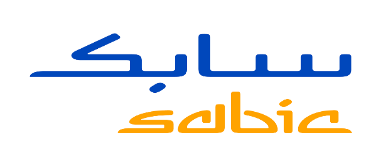 SEAWATER COOLING SYSTEM
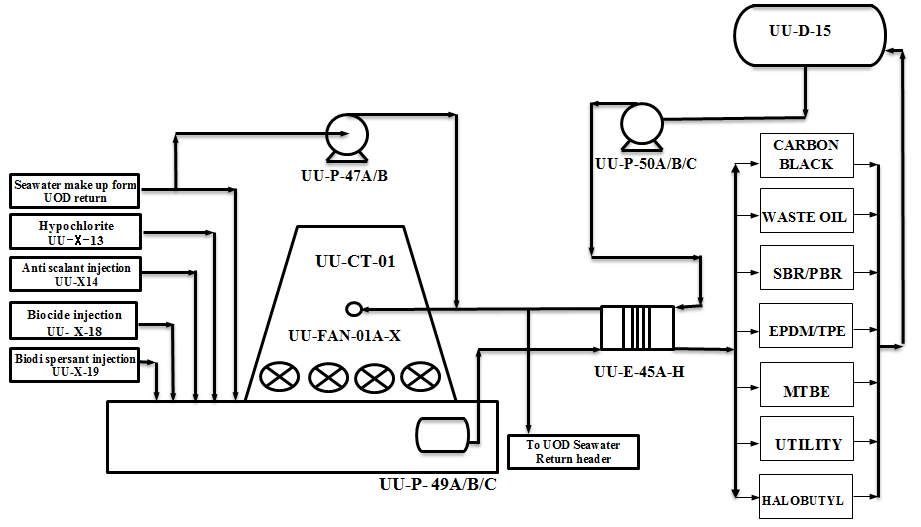 Plant water collection drum
SeaWater Makeup
Plant water pumps
Chemical additives 

Biocides, 
Anti Scalant
Cooling Tower
(SeaWater)
Utility
Plants
heat exchangers
 ( PHE)
Butterfly Isolation Valves (inlet/outlet)
Cooling Fans
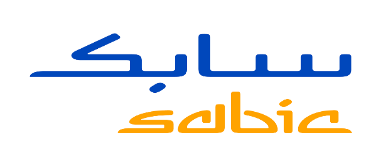 BUTTERFLY VALVES (LUG) IN SW SERVICE
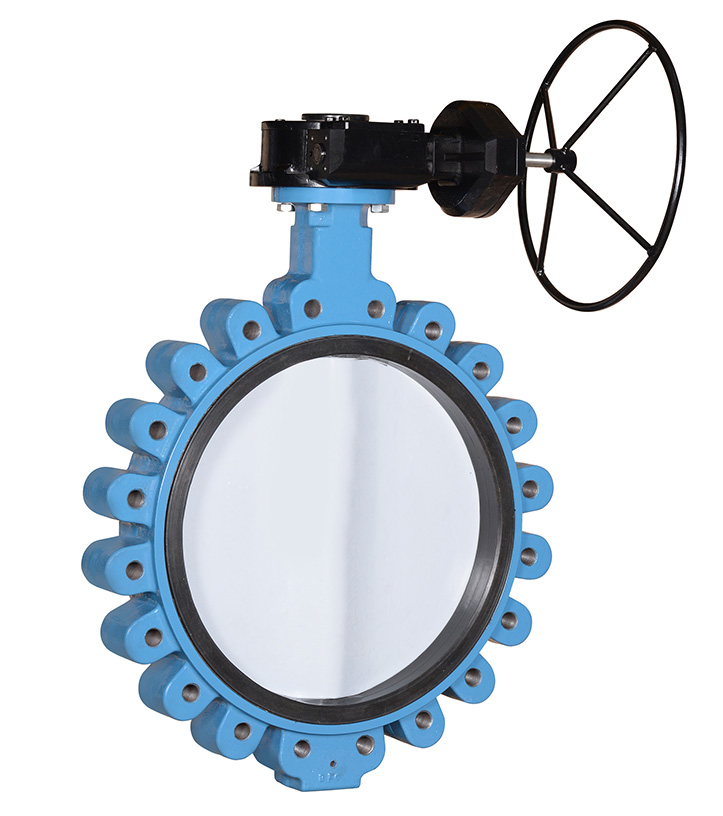 8 BV connected to Sea Water Return header.
Ductile Iron body with Hypalon lining
 Pipe Class: FRP
Valve size: 24 inch
Installation date : 2015
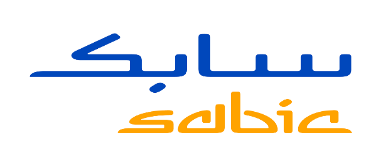 BUTTERFLY VALVE LEAK -BODY
After 4 years in service
Butterfly Valve body had ≈ 5 mm hole between middle lugs.
Line pressure 2 bar (back pressure after isolation)
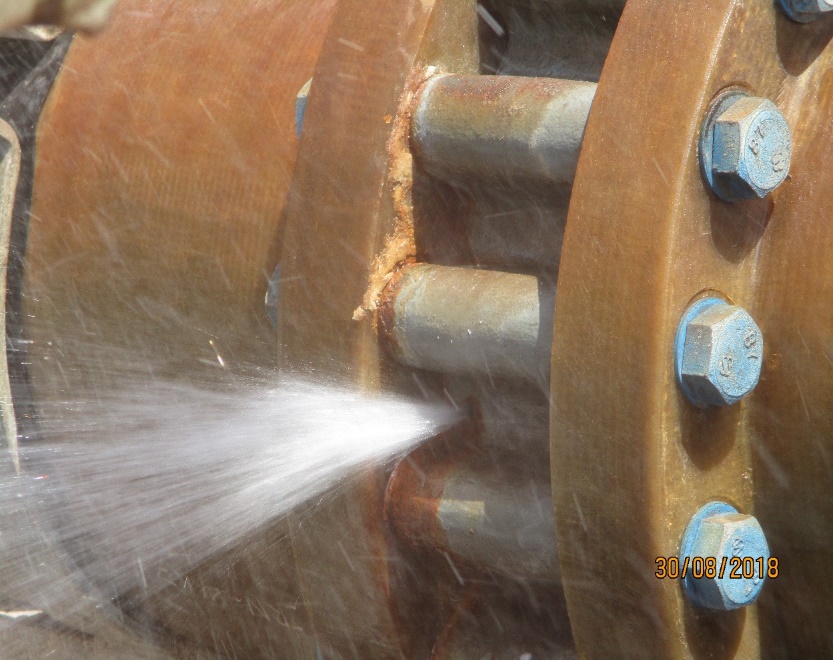 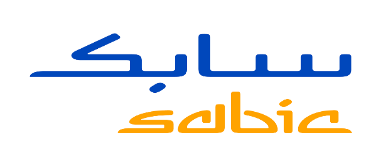 BUTTERFLY VALVE LEAK – FLANGE GAP
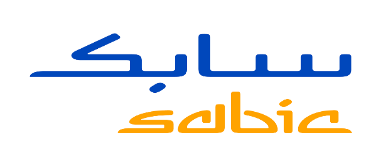 TEMPORARY MITIGATION
Peg installed with rubber sheet & Jubilee clip to arrest leak.
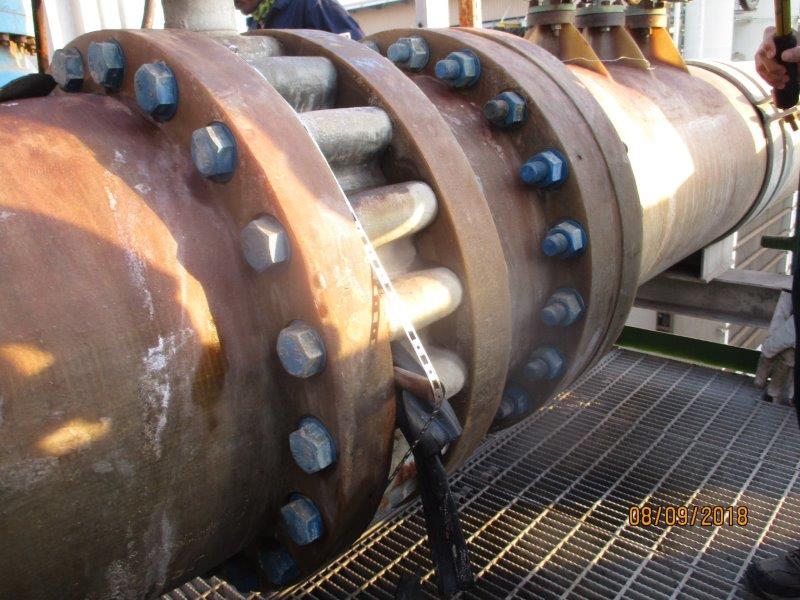 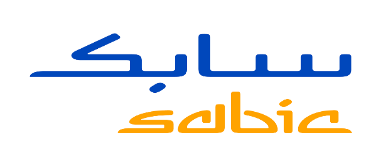 THICKNESS ASSESSMENT
Detail of thickness measurement locations
Section view
Sectionining of valve body
1
1
2
2
3
3
South
North
4
4
5
5
6
6
7
7
8
8
9
9
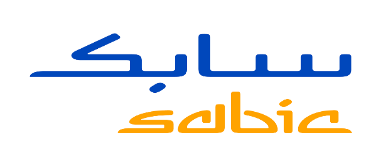 VALVE UT REPORT
Original Thickness 45 mm
UT report indicate thinning at multiple locations.
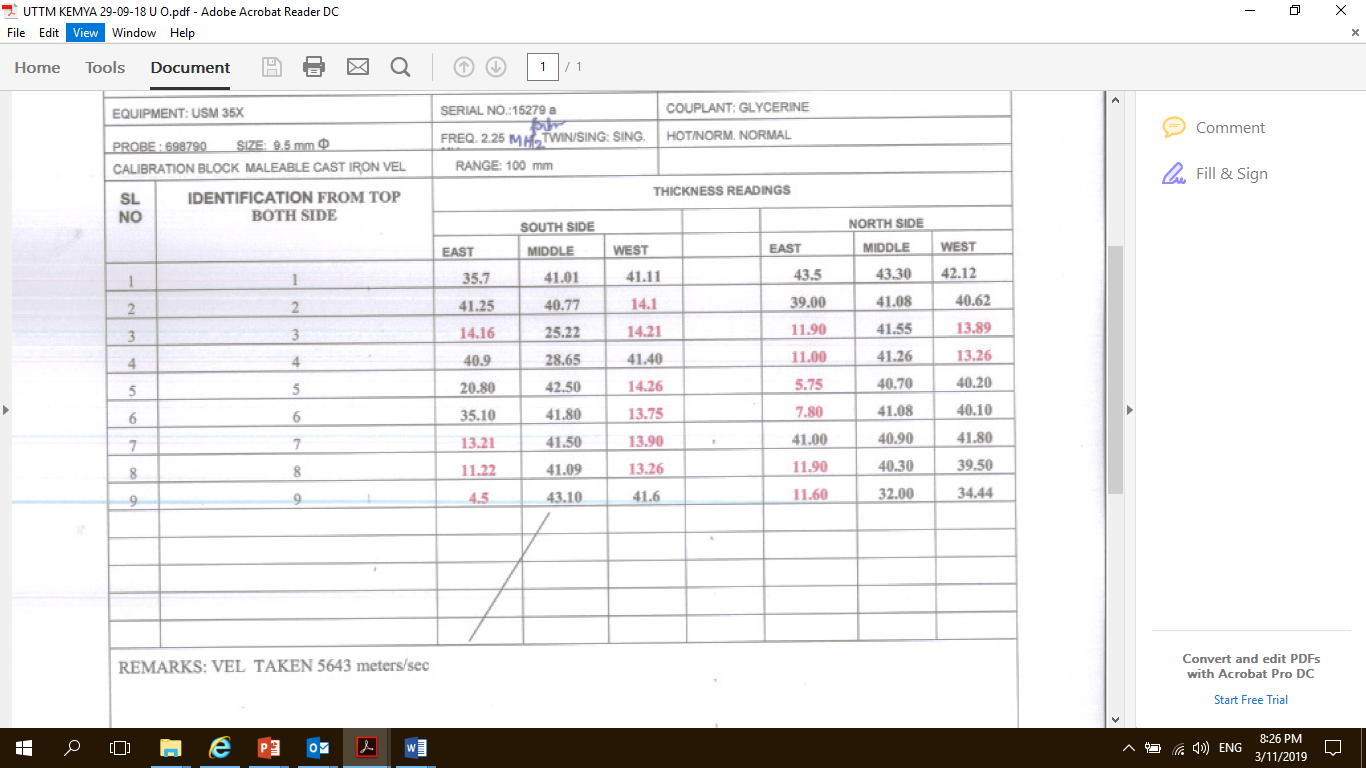 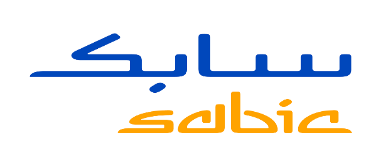 ASSESSMENT OF REPAIR OPTIONS
DIRECT WRAPPING WITH FRP or CARBON FIBER 
Not Possible due to water leakage which prevents curing.
METALLIC CLAMP
Not applicable due to High pressure sealant injection that may crack FRP flanges.
FRP CLAMP FOLLOWED BY FRP WRAPPING
Feasible and a new design was developed for a clamp to meet line pressure criteria.
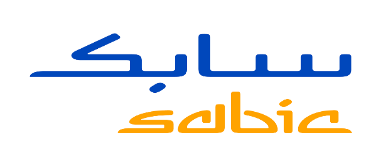 FRP CLAMP DESIGN
Special  FRP clamp design was develop to resist pipeline pressure and provide long-term service life till Turn-Around.
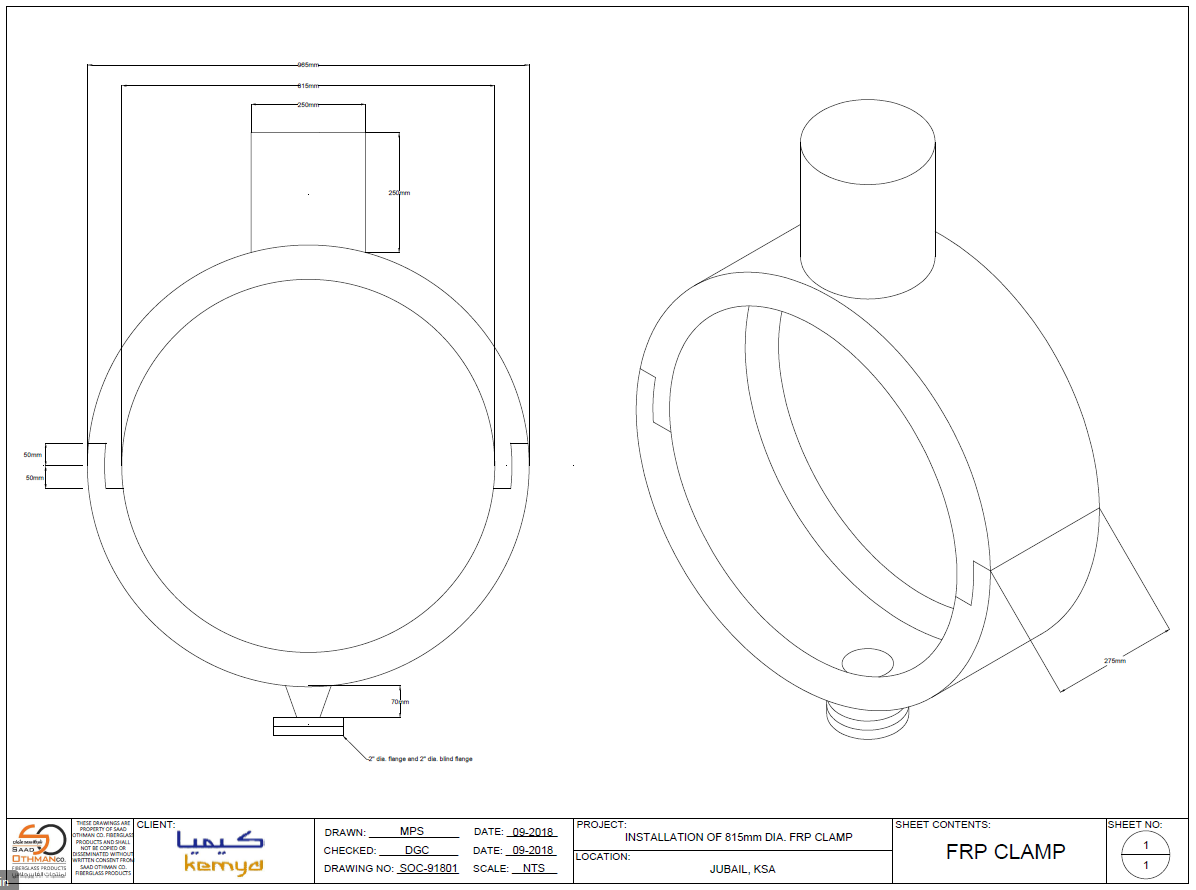 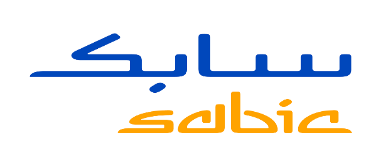 FABRICATION OF FRP CLAMP
BOTTOM PART
TOP PART
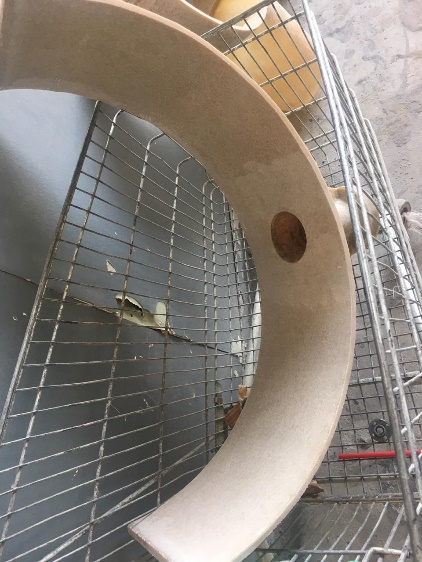 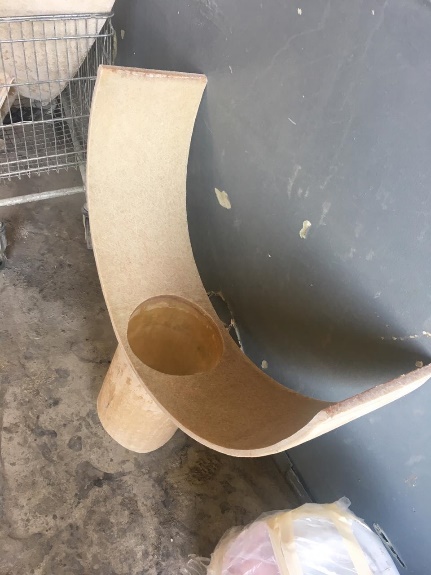 Drain connection @ bottom side
Top enclosure to cover valve stem
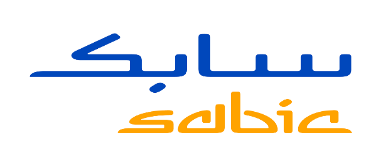 INSTALLATION PROCEDURE - 1
Initially installed Neoprene rubber sheet. Secured by clamp.
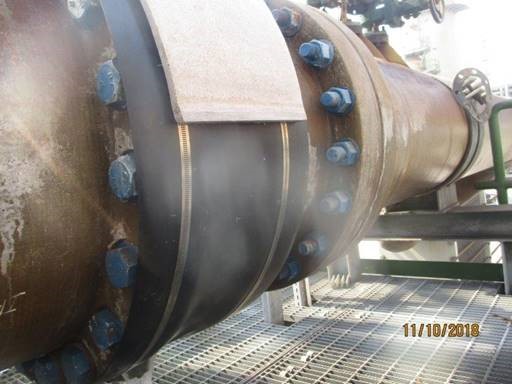 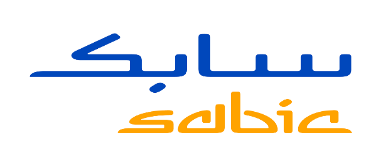 INSTALLATION PROCEDURE - 2
Verification of clamp alignment before applying FRP putty.
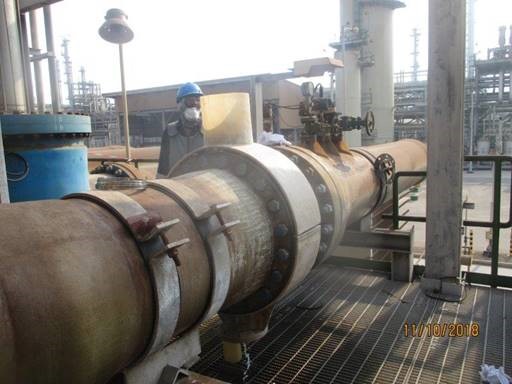 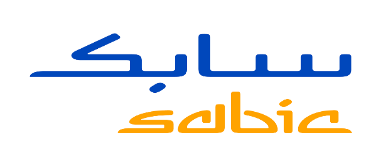 INSTALLATION PROCEDURE - 3
Initial Wrapping after putty application
Hold time to ensure full-dryness to start 2nd layer.
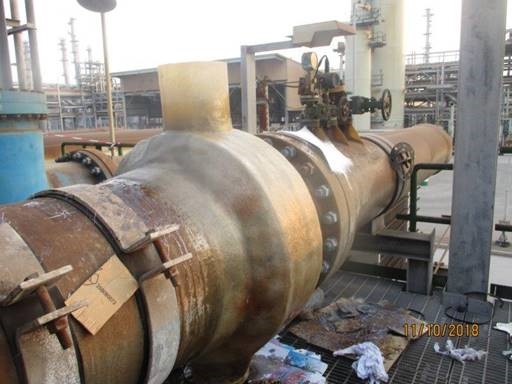 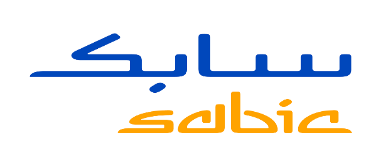 INSTALLATION PROCEDURE - 4
Final Layer of FRP wrapping with covered Gear box removal area and securing drain at the bottom.
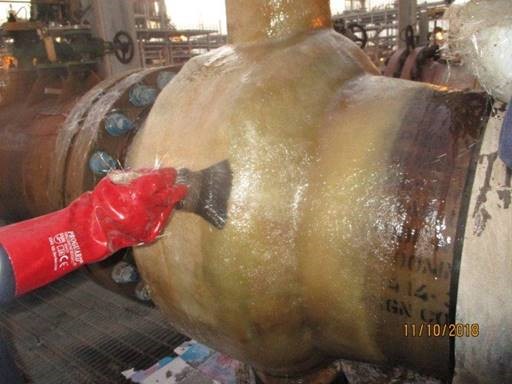 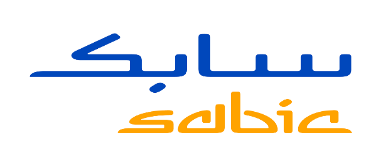 INSTALLATION PROCEDURE - 5
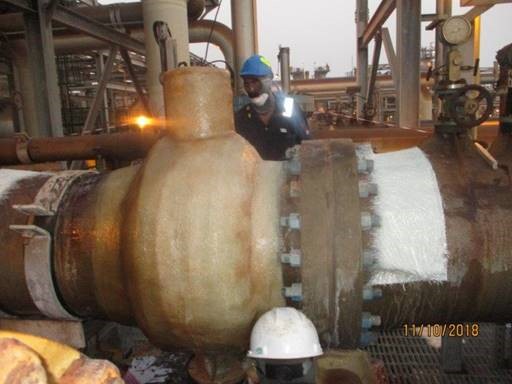 FRP WRAPING:
Total FRP4 layers, each layer thickness =3mm
Tot. thickness =12mm
Length : 800 mm
Hardness Test: Pass
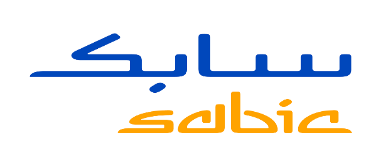 Rootcause Analysis: Historical Failure
Historical Failure of during commissioning in 2015 ( 4 years before failure)
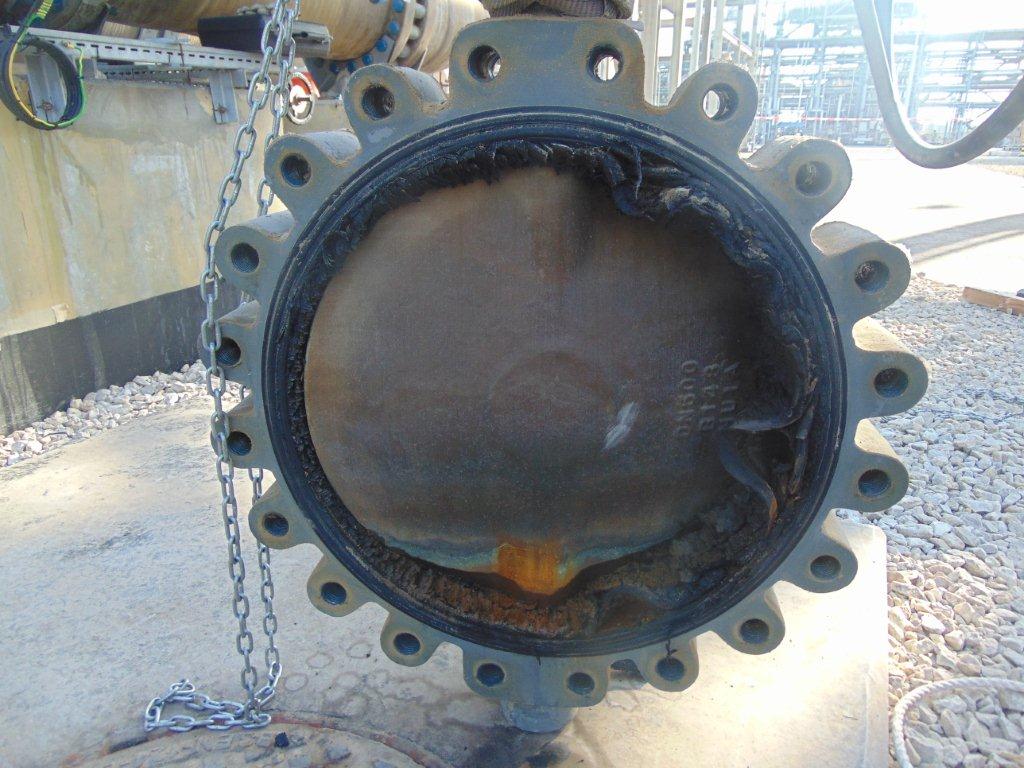 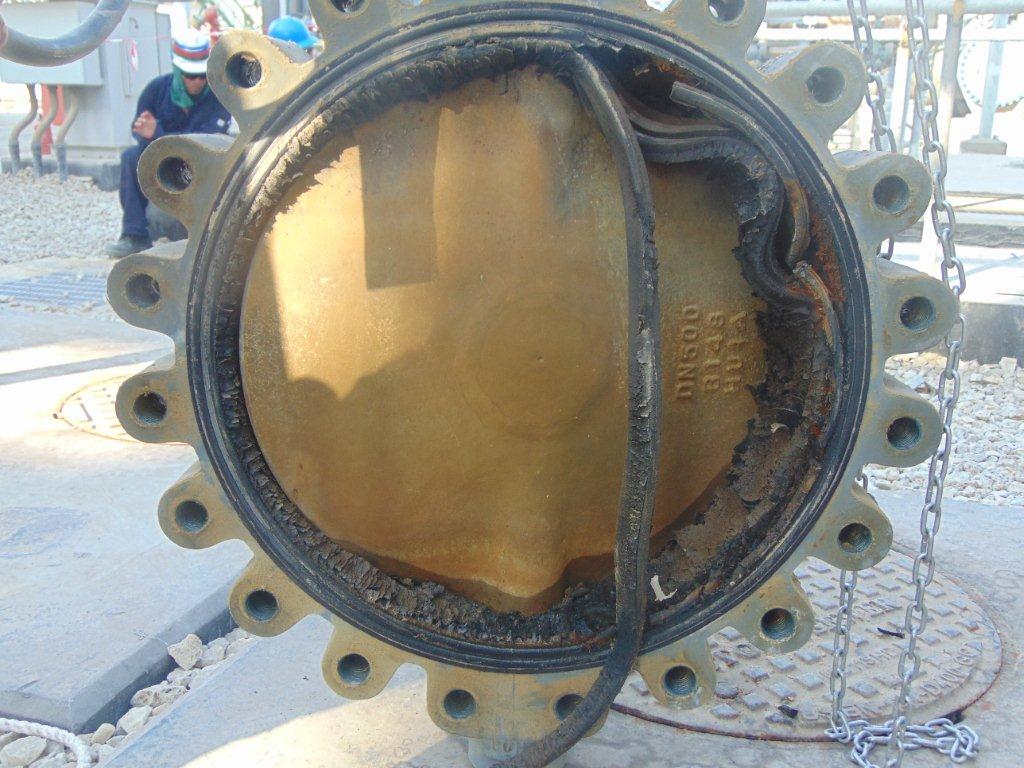 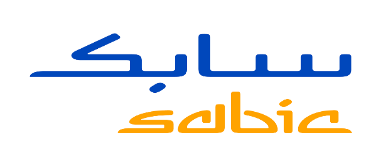 EVALUATION OF CORROSION RATE
Seawater is more corrosive than fresh water due to:
Higher conductivity
Penetrating power of the chloride ion through metal’s surface films
Corrosion Rate is controlled by the chloride content, oxygen availability, , temperature & seawater flow. 
Highest corrosion rates at turbulence areas within valve body, approximated Corrosion rate = 10 mm per year
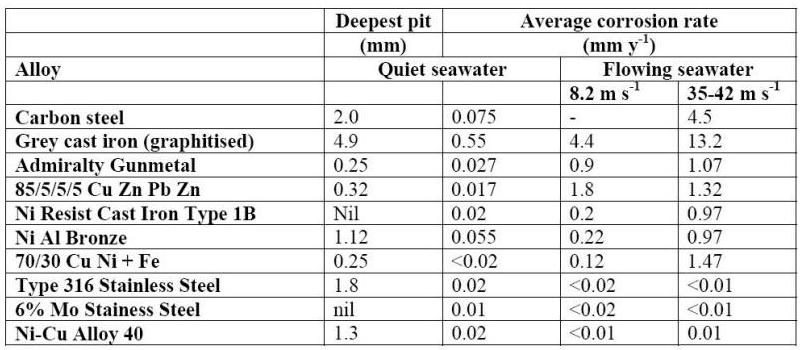 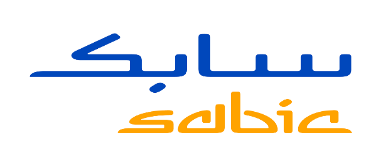 CONCLUSION
QA/QA & Proper installation of rubber-lined valves is critical.
 Damage of Rubber-lined assets leads to high corrosion rates and rapid failures in seawater service.
 UT is a reliable qualitative NDE method to evaluate internal corrosion of cast-iron butterfly valves.
 FRP clamp is a feasible solution to avoid costly shut-downs.
 Inspection Strategy for seawater valves is crucial for proactive mitigations.
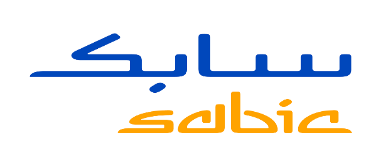 Thank You
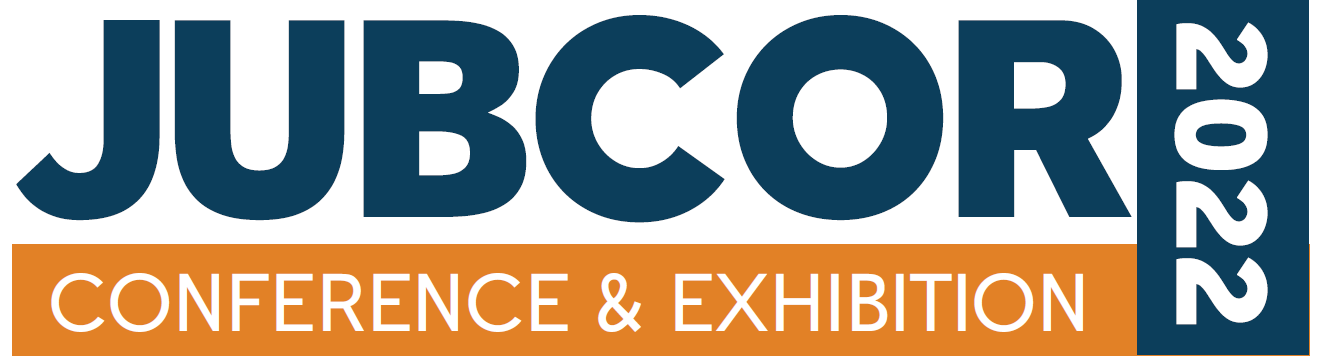